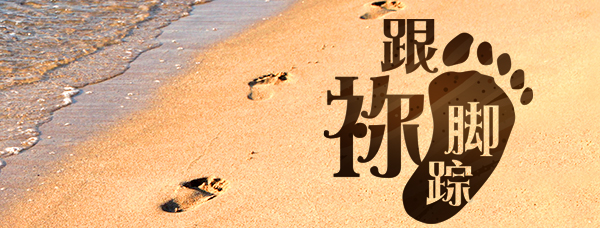 第十一单元：基督的十字架
第44讲：医治创伤
要义：金句
他被挂在木头上，亲身担当了我们的罪，使我们既然在罪上死，就得以在义上活。因他受的鞭伤，你们便得了医治。（彼前2:24）
2
精义：撮要
救主成了受伤的治疗者。
3
传播焦点
十架上的钉痕手
所描述的那样： 这些事成了，为要应验经上的话说：‘他的骨头一根也不可折断’ （约19:36 ） 
流血使罪得赦免
“……没有流血，就没有赦罪。” 
（来9:22 ）
4
传播焦点
鞭伤使人得医治
 彼前2:24
负伤的治疗者 
带着爱支持牧者
5
生活应用
十架上的钉痕手，就是让门徒从今以后，懂得为主受苦！
6
反思问题
鞭伤使人得医治，受苦─也是疗伤的过程？
7
听众回馈
带着爱支持牧者，你且会如何实践？
8